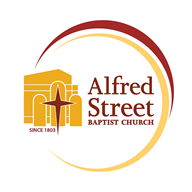 FACILITIES MANAGEMENT SERVICES DEPARTMENT
Rev. Anthony J. Brownlow, Assistant Church Administrator
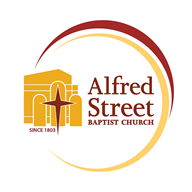 STEWARDSHIP
The job of supervising or taking care of something, such as an organization or property.
Stewardship is a theological belief that humans are responsible for the world, and should take care of it.  
1 Peter 4:10-Based on the gift each one has received, use it to serve others, as good managers of the varied grace of God.
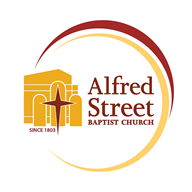 FACILITIES
301 ALFRED STREET (CHURCH)

325 SOUTH PATRICK STREET (ANNEX I)

331 SOUTH PATRICK STREET (ANNEX II)
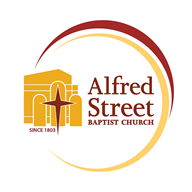 TRANSPORTATION
ASBC I (10 Passenger Bus)

ASBC II (12 Passenger Bus With A Wheel Chair Lift)

ASBC III (18 Passenger Bus)

ASBC VII (Pick-up truck)
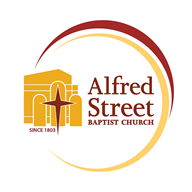 QUESTIONS
????????????????????????????????